The X-Ray Imaging and Spectroscopy Mission
Richard Kelley
NASA Goddard Space Flight Center


Memorial Symposium to Honor
Riccardo Giacconi

Washington, DC
29-30 May 2019
Chandra image
Hitomi/SXS spectrum
Discovery of X-ray Emission from Clusters of Galaxies
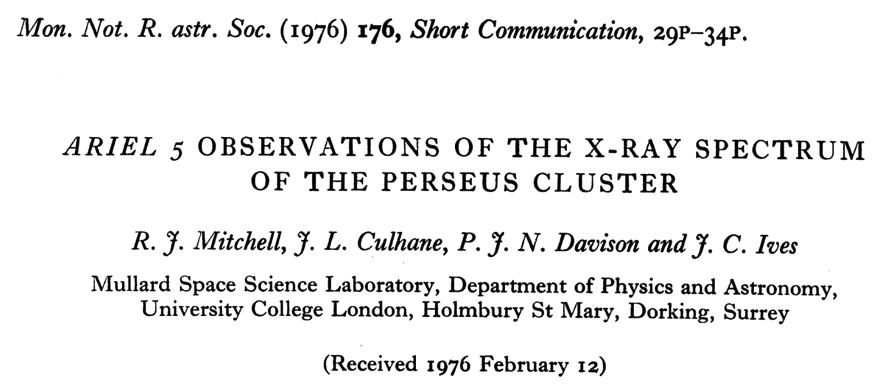 X-ray emission from clusters of galaxies was first detected by Gursky et al., 1971 in the Uhuru X-ray sky survey

Extended (~45 arcmin) source found associated with the Coma cluster.

Similar extended cluster X-ray sources were later discovered (e.g. Perseus, Virgo), but the spectra at the time were insufficient to distinguish between power law and thermal bremsstrahlung spectra.


Two possible mechanisms were proposed:

Inverse Compton radiation from 3 K microwave background photons interacting with a relativistic electron population in the cluster (Brecher and Burbidge, 1972).

Thermal bremsstrahlung from a hot isothermal gas (Lea et al., 1973).
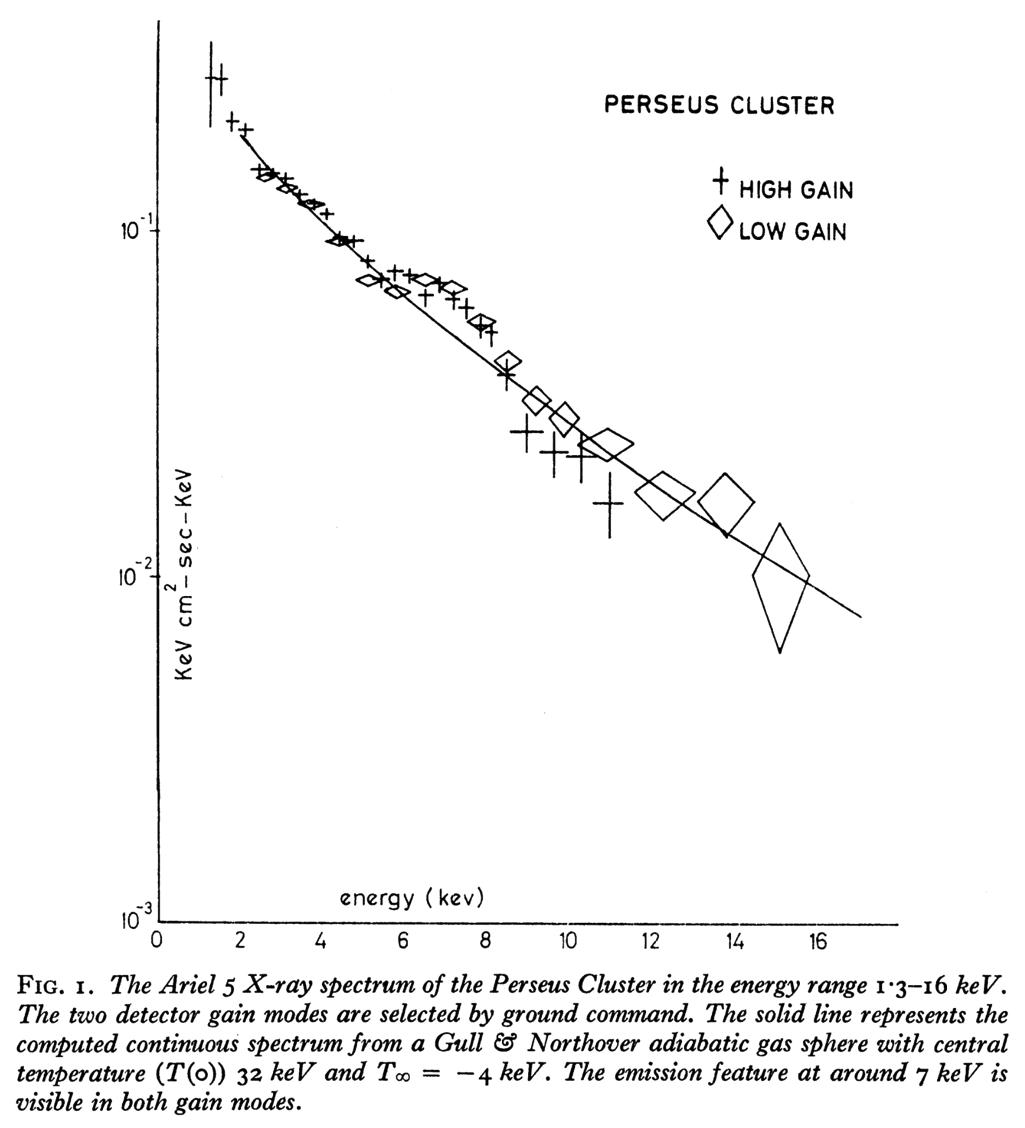 Fe K emission
2
Memorial Symposium to Honor Riccardo Giacconi
Expected X-ray spectrum of intra-cluster medium
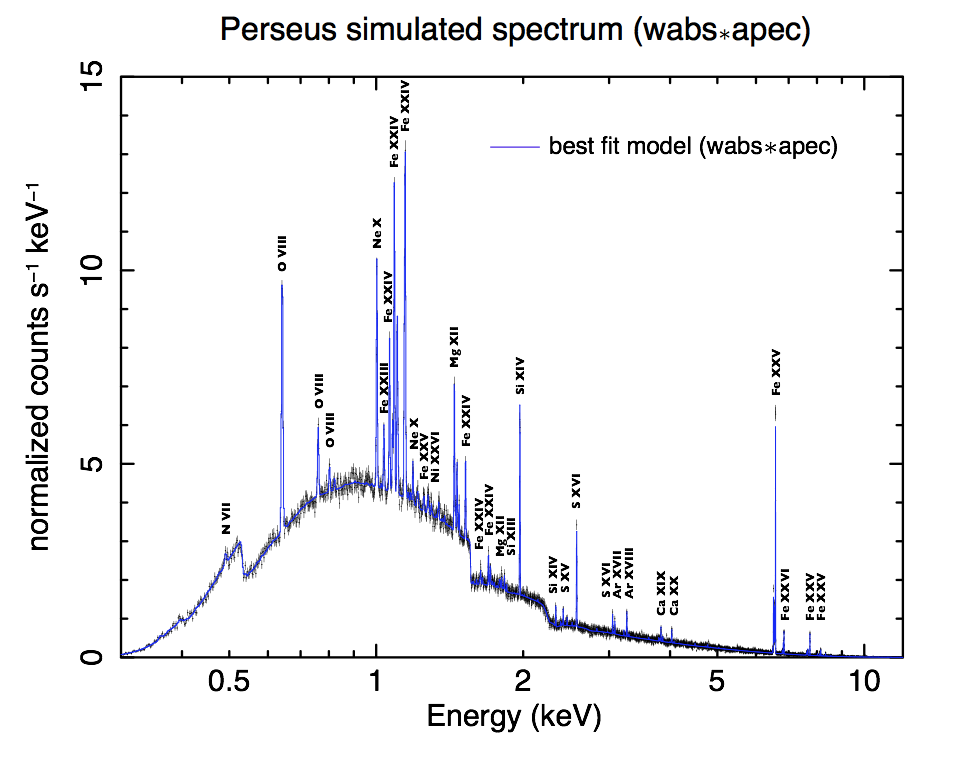 3
Memorial Symposium to Honor Riccardo Giacconi
X-Ray Calorimeter (1982)
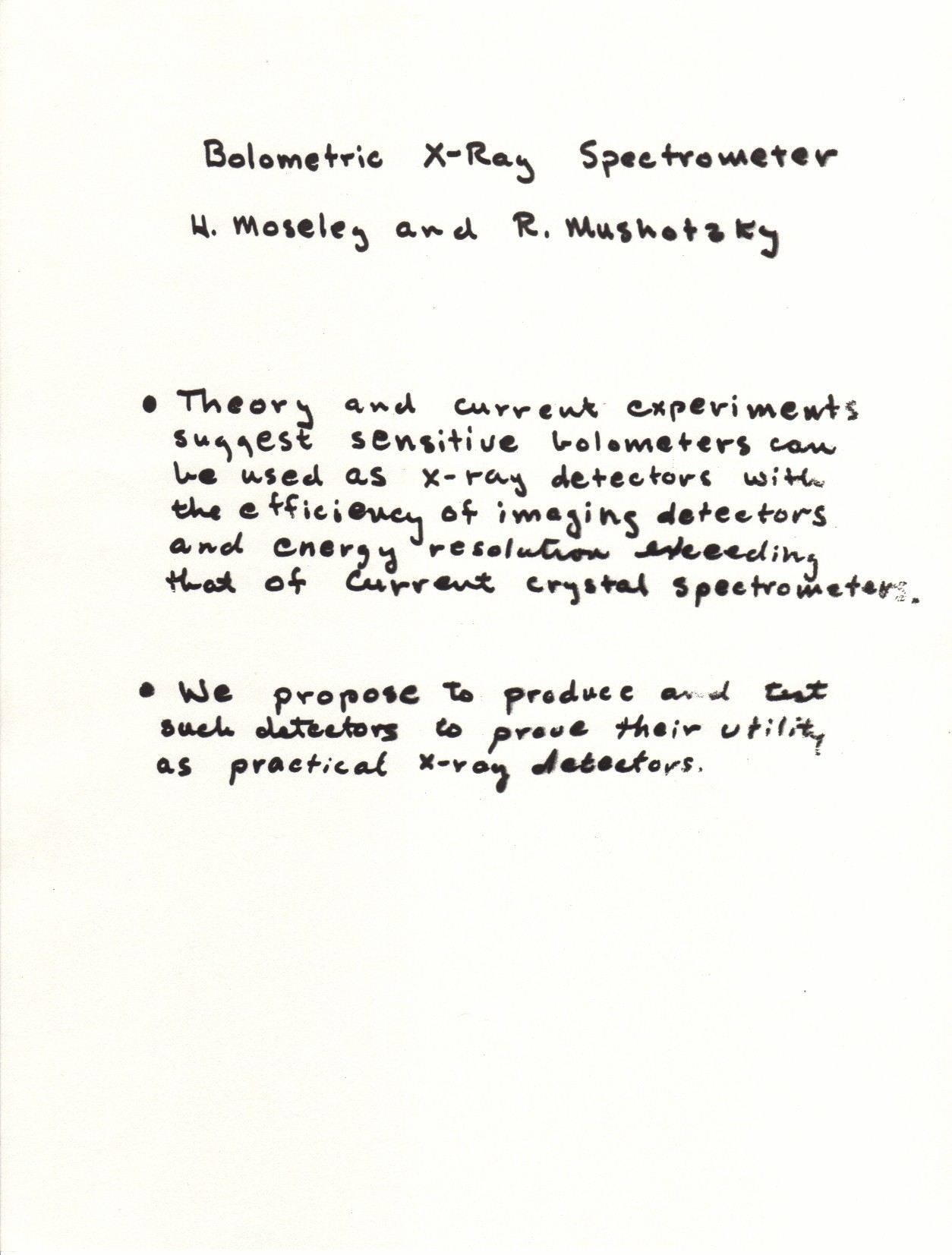 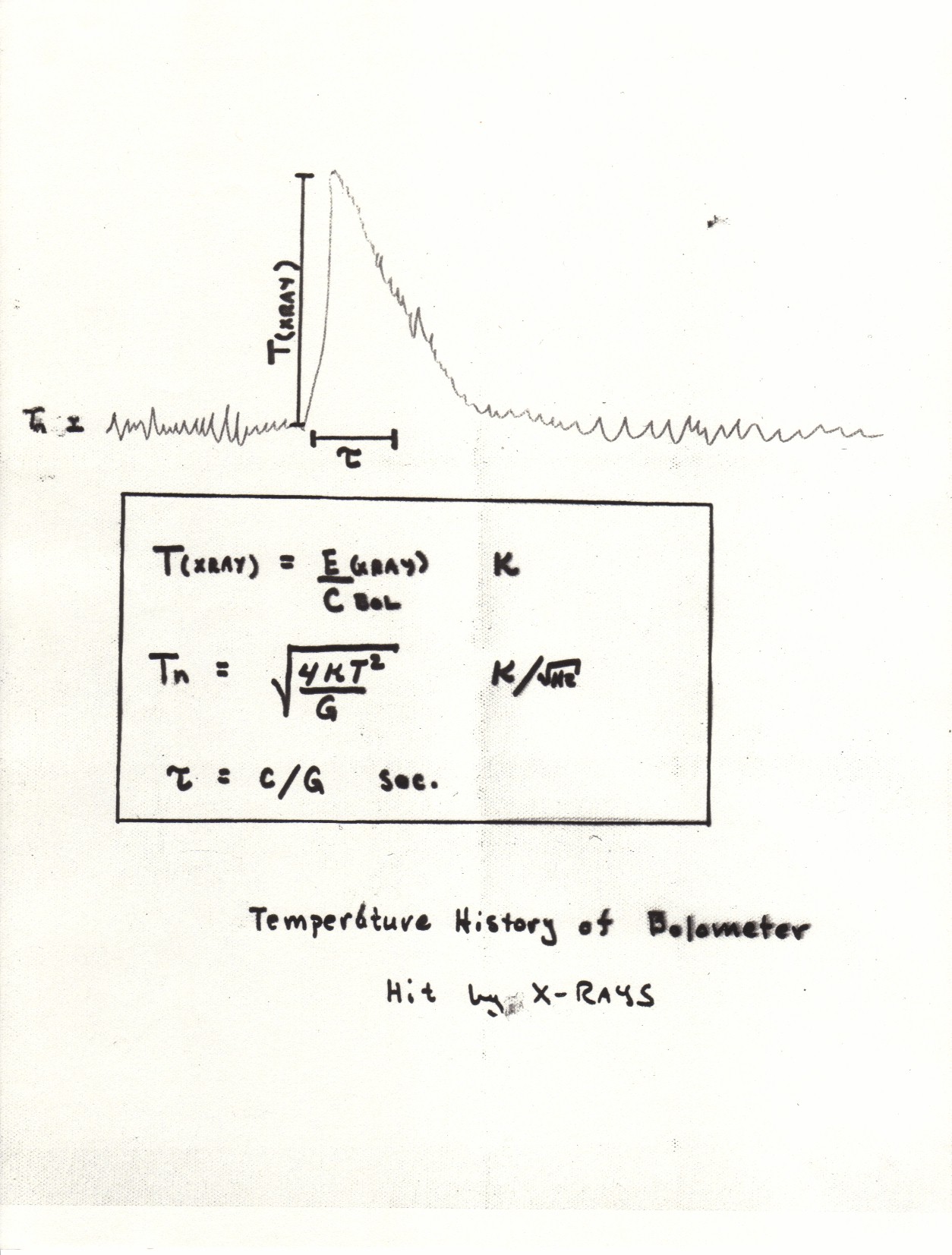 Energy resolution of ~ 1 eV theoretically possible
4
Memorial Symposium to Honor Riccardo Giacconi
The AXAF X-Ray Spectrometer (XRS)
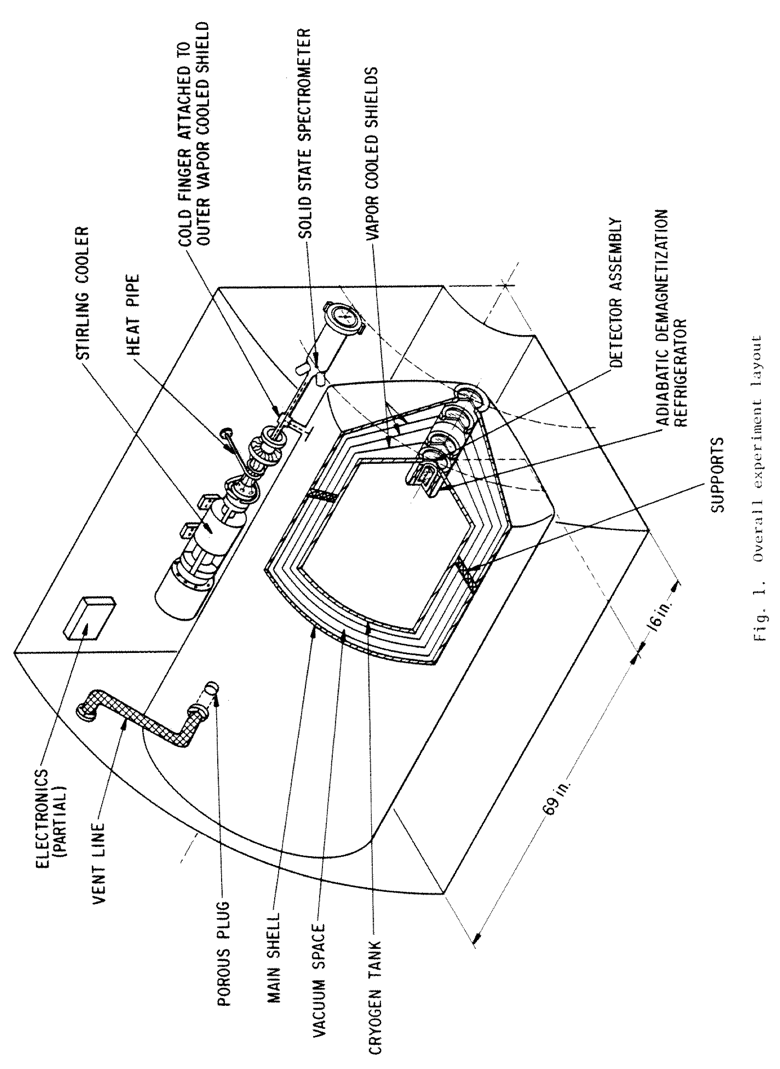 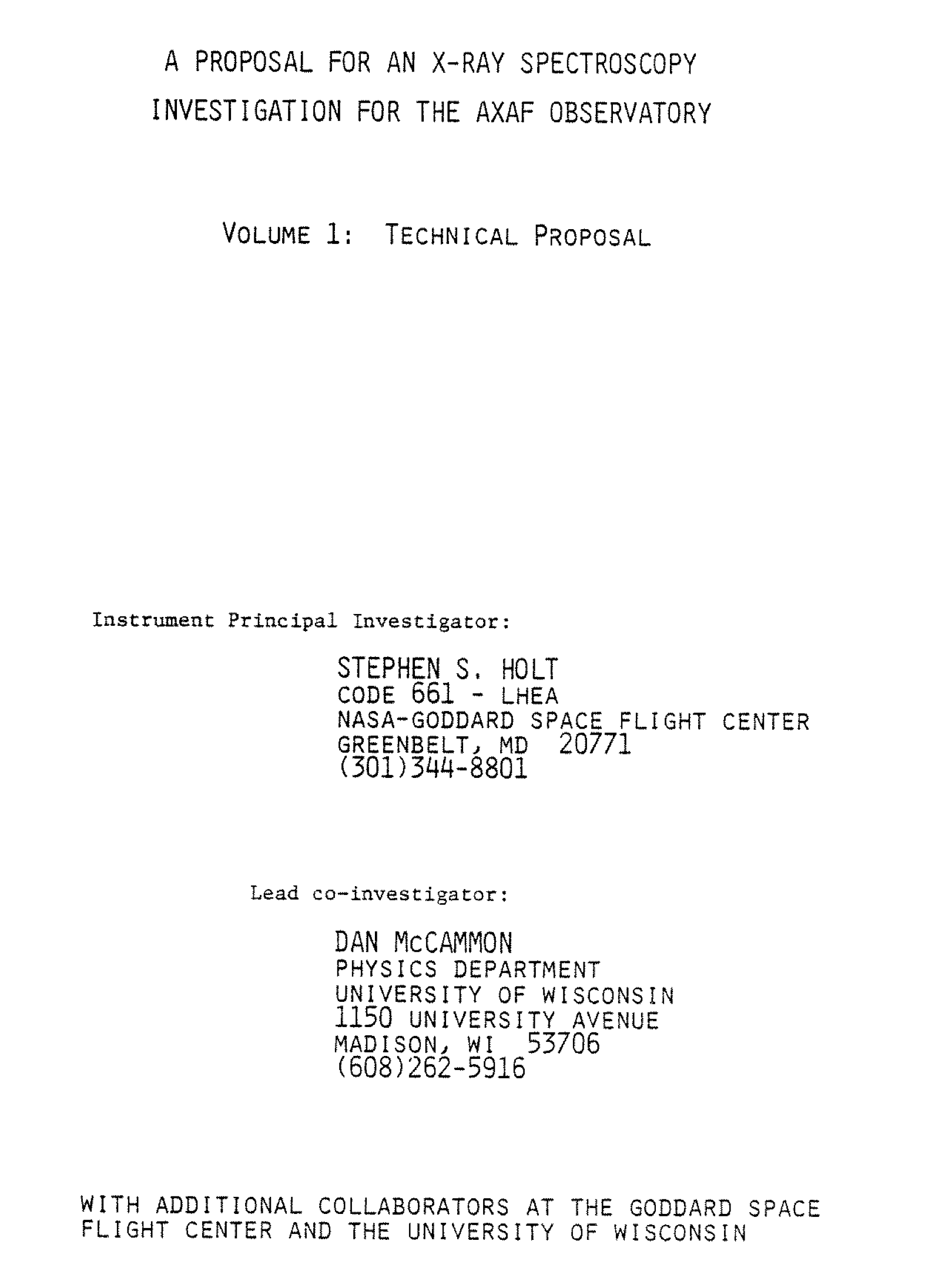 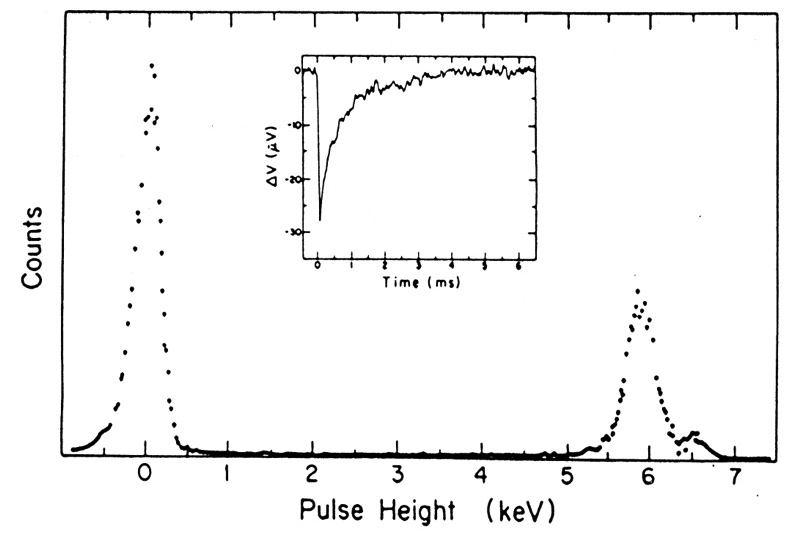 ≈ 140 eV resolution
5
Memorial Symposium to Honor Riccardo Giacconi
The “XRS” is History!
AXAF
AXAF-I	AXAF-S
1993
Astro-E
2000
AXAF
Astro-E2
2005
Chandra
Astro-H
2016
XRISM
2022
6
Memorial Symposium to Honor Riccardo Giacconi
NASA Hardware Contributions to Astro-H
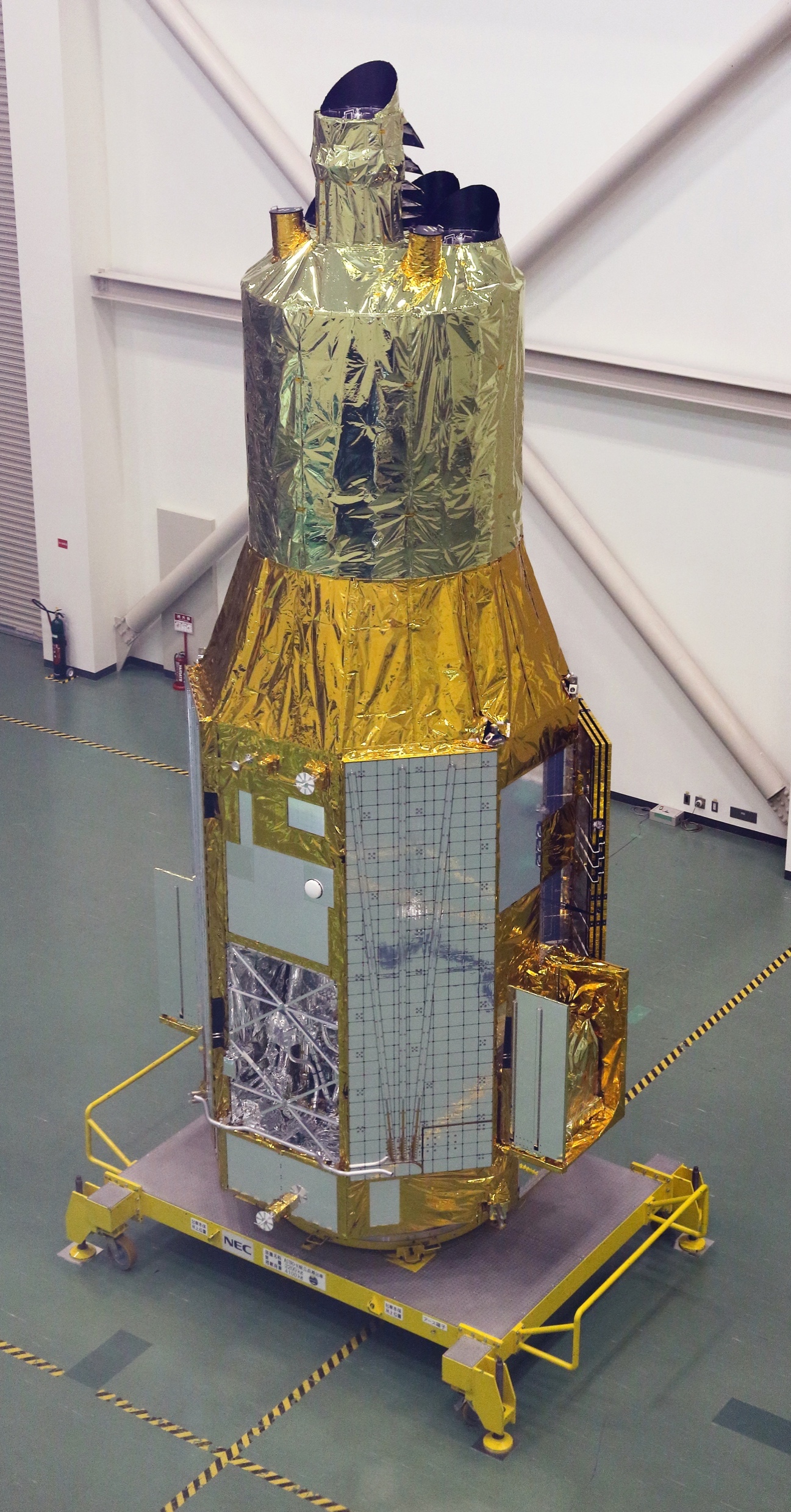 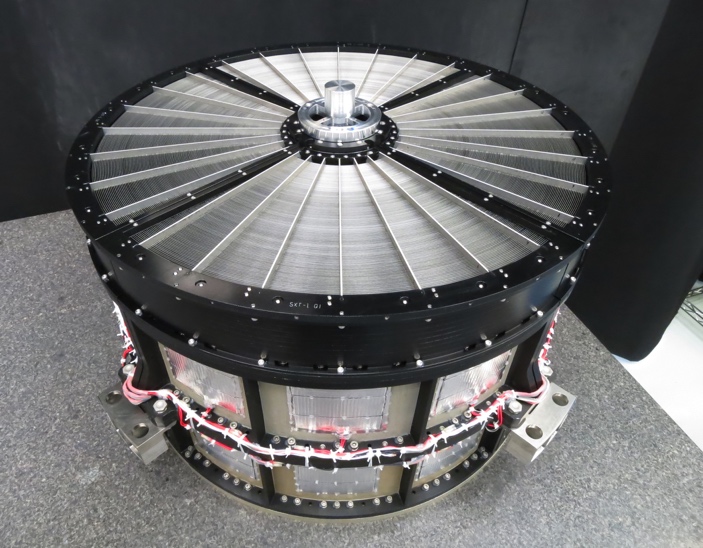 Soft X-Ray Spectrometer
SXS – energy resolution better than 4.9 eV at system level

6 x 6 array of 30” x 30” pixels (3 arcmin FOV)
Soft X-Ray Telescope

5.6 m focal length – fixed optical bench

203 concentric shells (1624 individual reflectors)

Outer Diameter: 45 cm
Mass:  CBE = 46 kg.

Half-Power Diameter of better than 1.2 arcmin
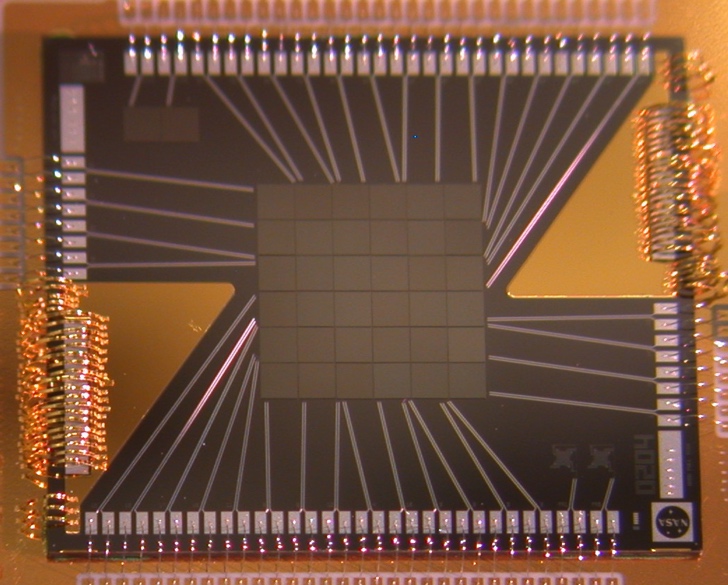 7
Memorial Symposium to Honor Riccardo Giacconi
1st Astro-H target – Perseus Cluster
(Chandra image, Fabian et al.)
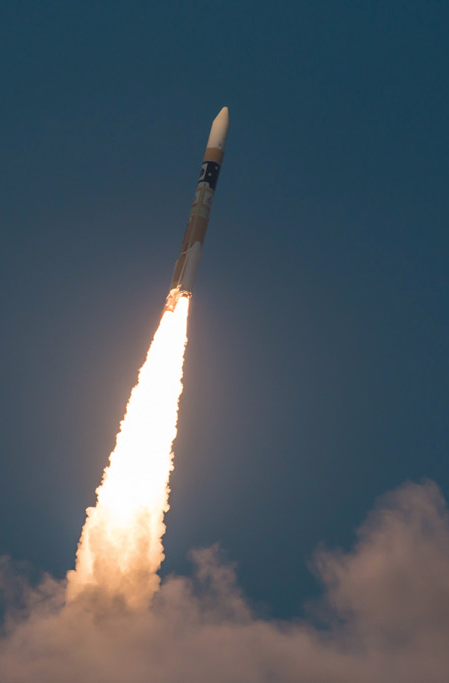 Astro-H launch
Feb 17, 2016 JAXA HII-A
8
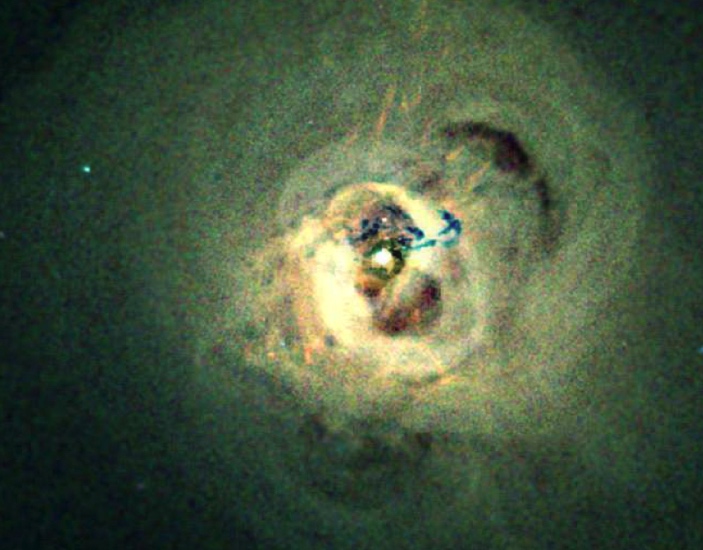 1st Astro-H target – Perseus Cluster
(Chandra image, Fabian et al.)
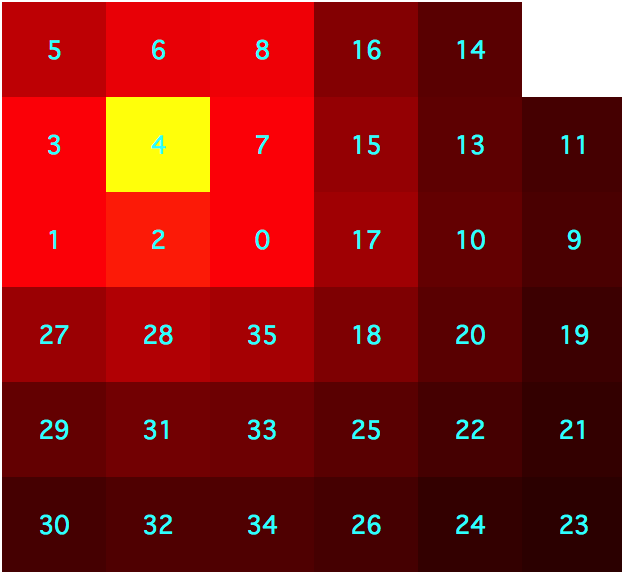 3 arcmin ~ 60 kpc
9
Astro-H (Hitomi) SXS Spectrum of Perseus cluster
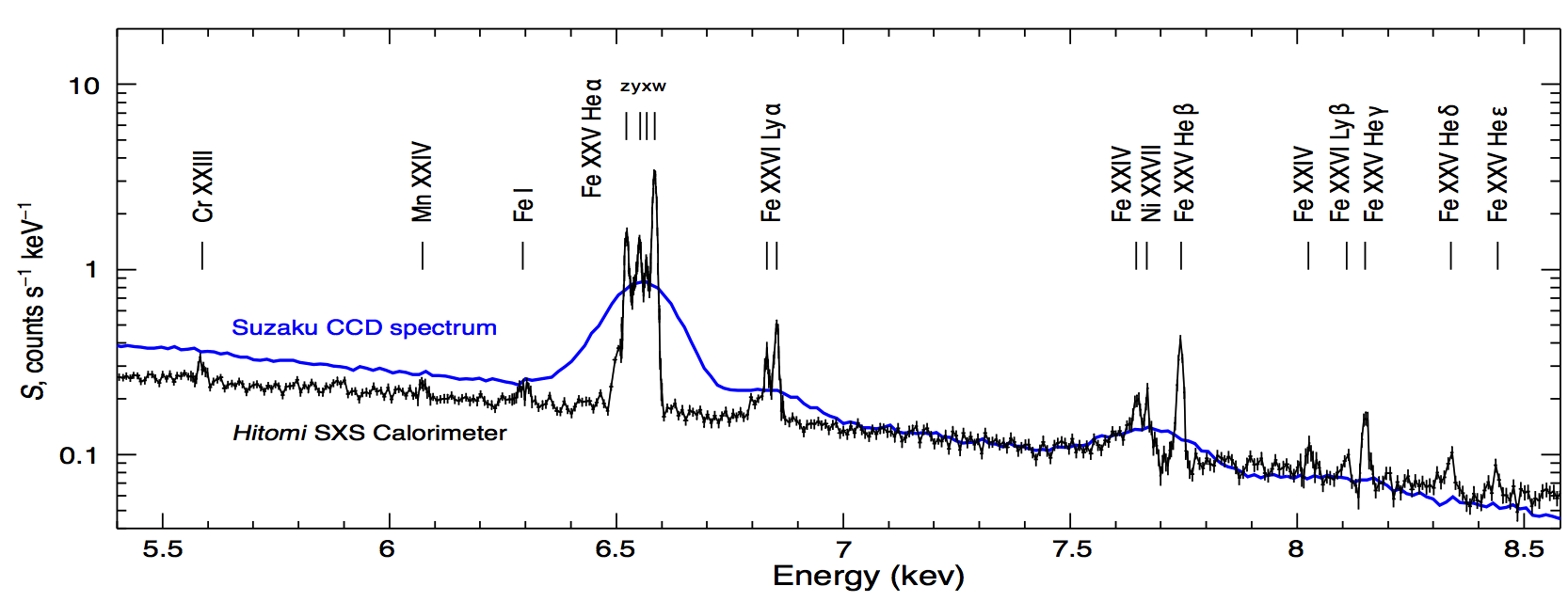 Hitomi Collaboration, Nature 2016
BLACK: Hitomi SXS (energy resolution 4.9 eV, FWHM)
BLUE: Best previous spectrum (Suzaku CCD; FWHM 140 eV)
10
Memorial Symposium to Honor Riccardo Giacconi
Astro-H (Hitomi) SXS Spectrum of Perseus: He-like Fe
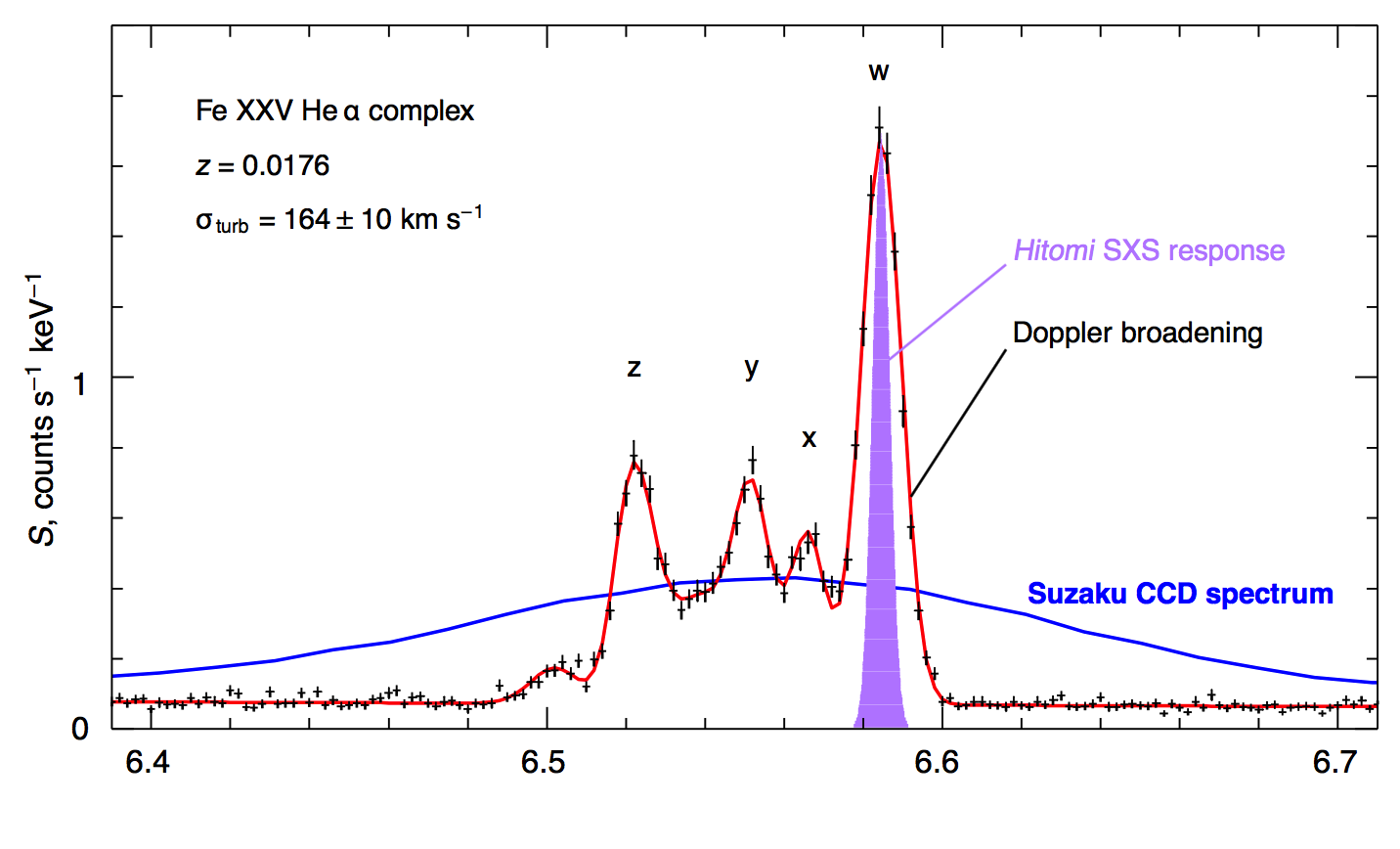 σturb = 164 ± 12 km s-1

Pturb < 0.04 x  Pthermal
Hitomi Collaboration, Nature 2016
Energy (keV)
Notice how the high spectral resolution of Hitomi/SXS allows easy detection of the turbulent velocity broadening.  This capability was eagerly anticipated for all nearby clusters.
BLACK:  Hitomi SXS data
PURPLE: Hitomi SXS line response function
BLUE: Best previous spectrum (Suzaku CCD)
11
Memorial Symposium to Honor Riccardo Giacconi
The X-Ray Imaging and Spectroscopy Mission
Coming in 2022

Incorporates many lessons learned from Astro-H
X-Ray Mirror Assemblies (2)
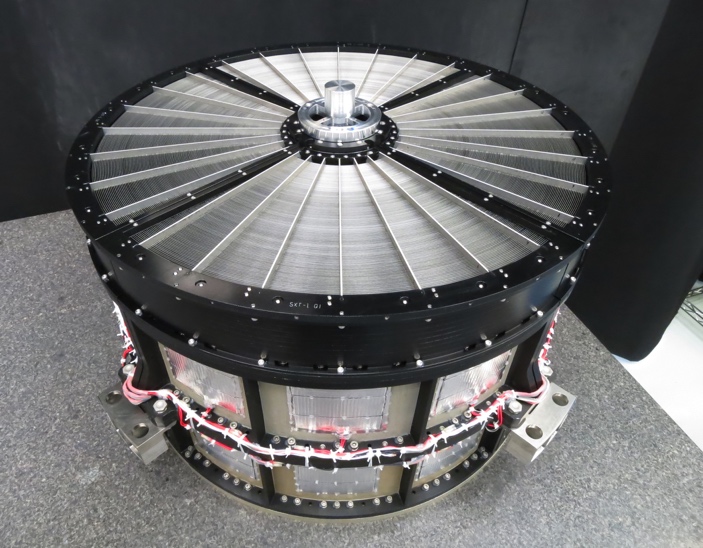 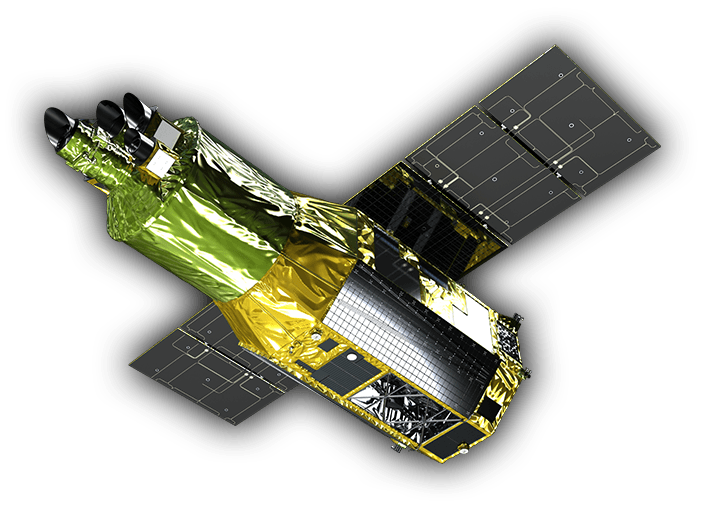 Xtend CCD Imager
Resolve X-Ray Spectrometer
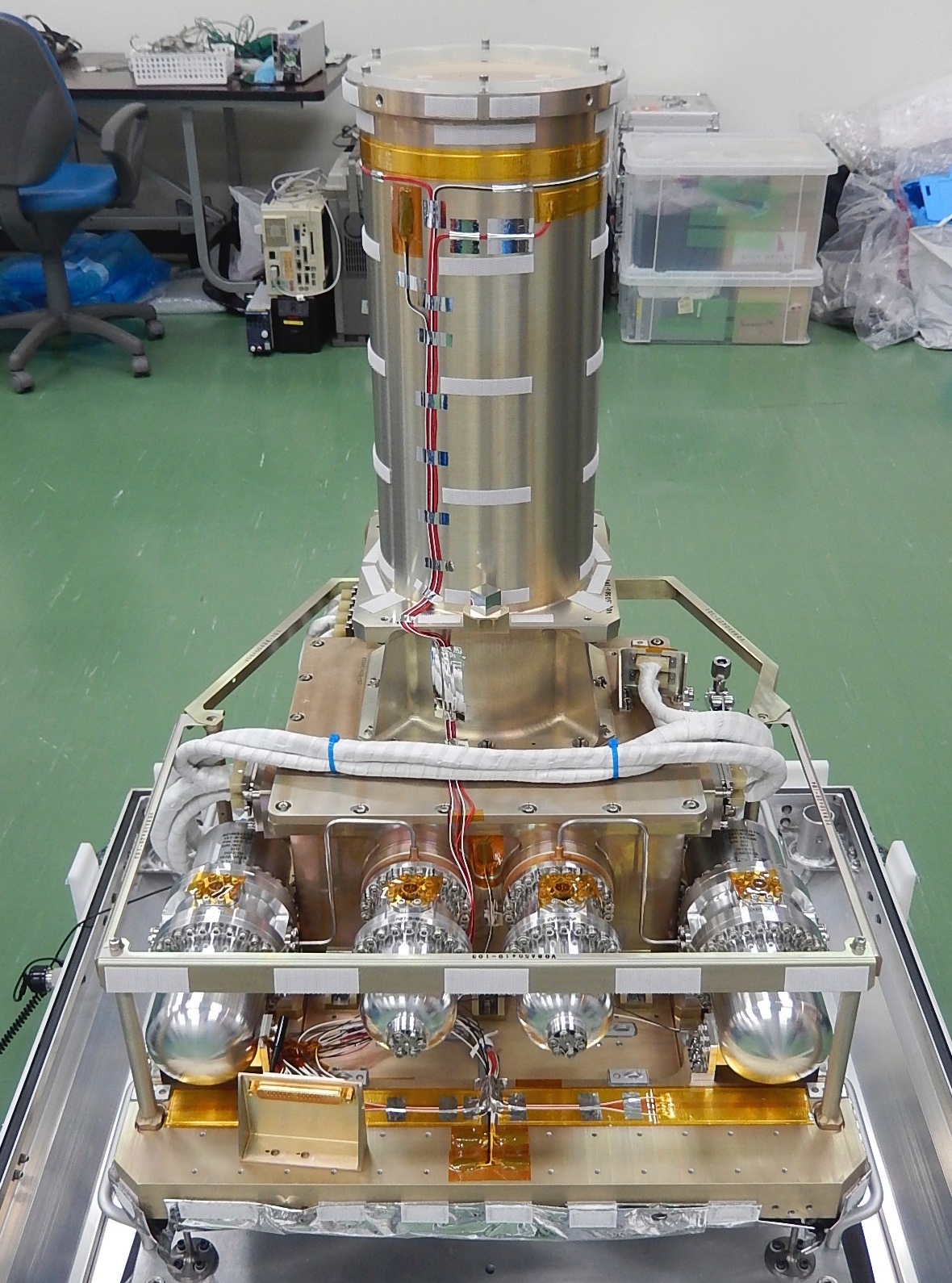 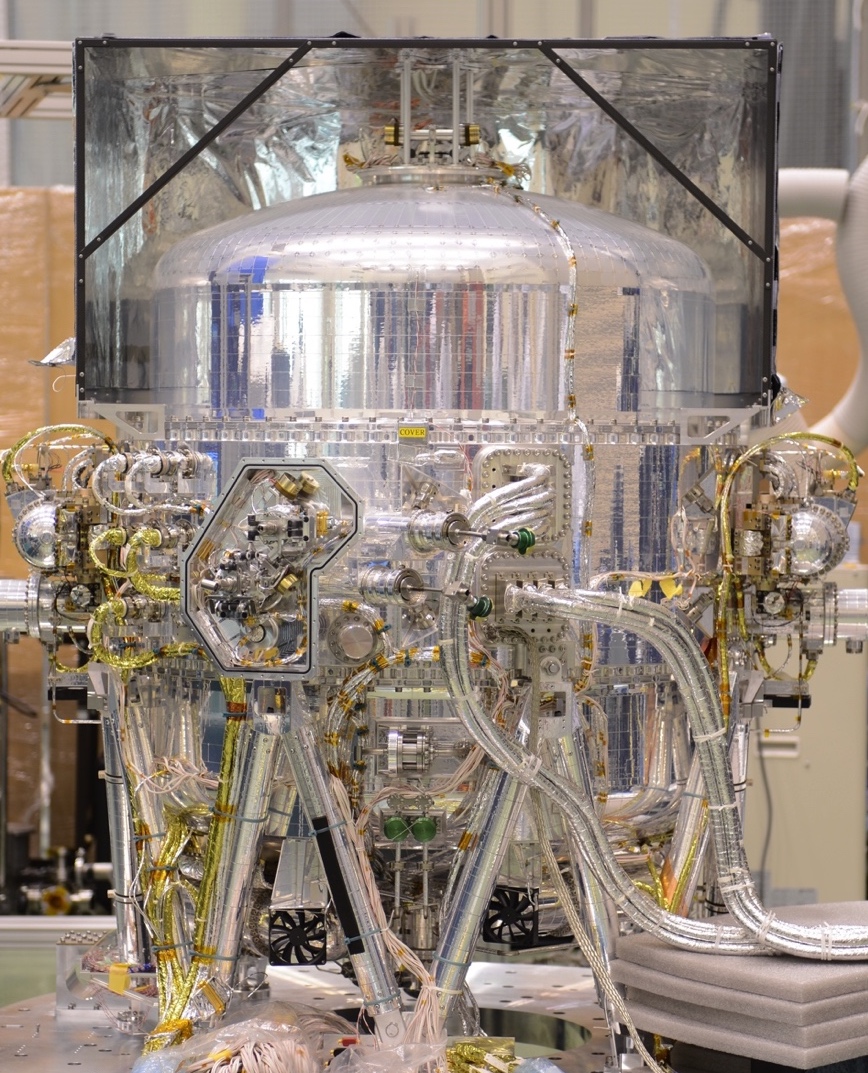 12
US Access to XRISM
NASA to have access to ~ 44% of observing time and all data from Resolve and Xtend once in US archive (+1 year).  JAXA and ESA have separate agreement on remainder.

NASA responsible for data pipeline and dissemination.

NASA Participating Scientists selected by NASA (science advisors):

Lia Corrales/U. Michigan		Erin Kara/MIT	Jon Miller/U. Michigan
Paul Plucinsky/SAO		Irina Zhuravleva/U. Chicago

Additional target Collaborating Scientists to be selected to support performance/verification phase (6 months duration following commissioning)

It is anticipated that ~ 60 scientists will be selected to join target teams.

AO for Collaborating Scientists to be released in late 2020.

Negotiating early release data from a few targets shortly after commissioning.

AO-1 released after commissioning (~ late Spring, 2022).
13
Memorial Symposium to Honor Riccardo Giacconi
Giant leap: ATHENA will push capability all the way out to z ~ 1
Contains very large fraction of all x-ray clusters
3168-pixel array, 2.5 eV resolution
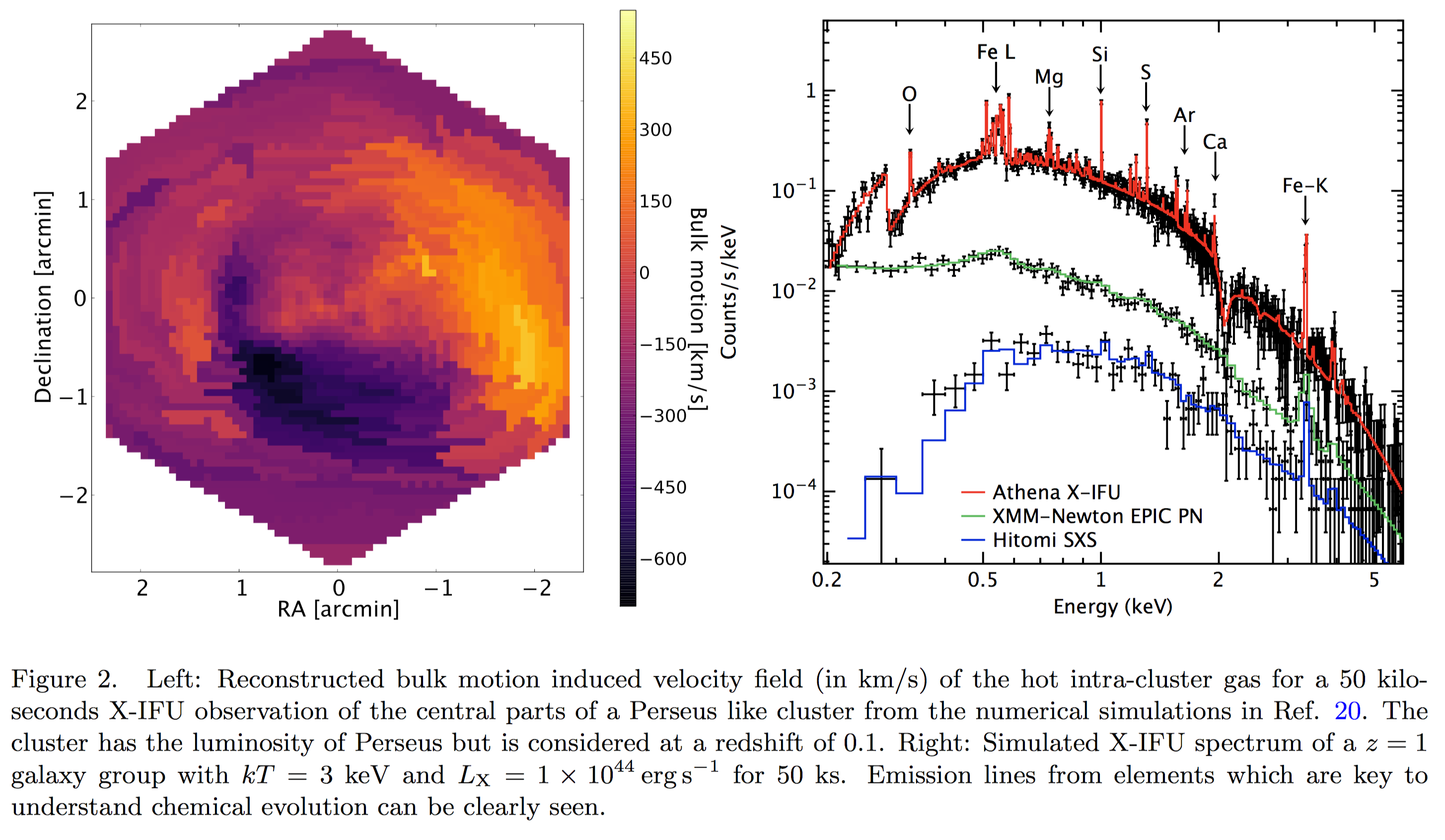 14
Memorial Symposium to Honor Riccardo Giacconi